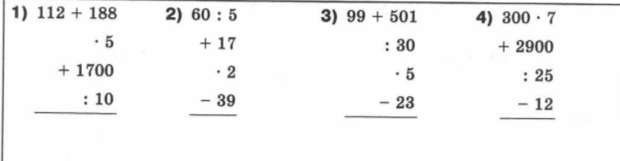 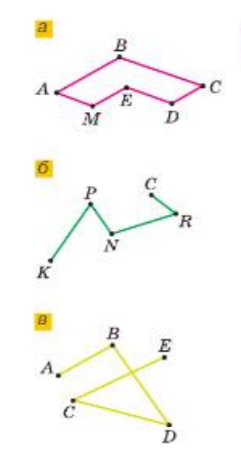 Ломаная
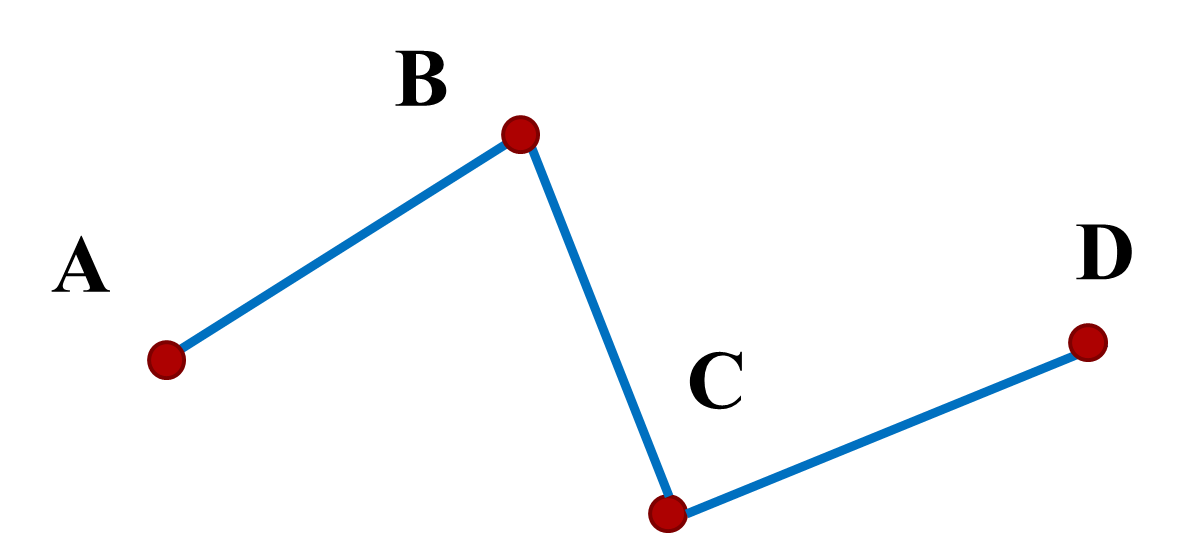 Отрезки ломаной называются звеньями
(AB, BC, CD, DA)
Концы отрезков ломаной называются вершинами
(A, B, C, D)
Незамкнутая ломаная
Замкнутая ломаная
Замкнутая ломаная образует
многоугольник
Постройте замкнутую ломаную ABCDEFH. Измерьте ее 
звенья и запишите результаты измерений
AB =

BC =

CD =

DE =

EF =

FH = 

HA =
Многоугольник
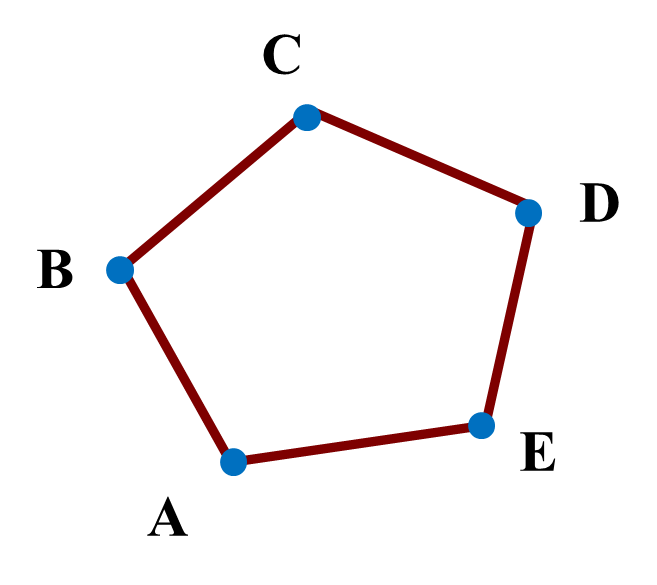 Точки A, B, C, D, E – 
называются вершинами
Отрезки AB, BC, CD, DE, EA – 
называются сторонами
Сумма сторон многоугольника 
называется периметром (Р).
P = AB + BC + CD + DE + DA
Вычислите периметр многоугольника ABCDEFH.
Спасибо за урок!